PRESENTACIÓN  GENERAL
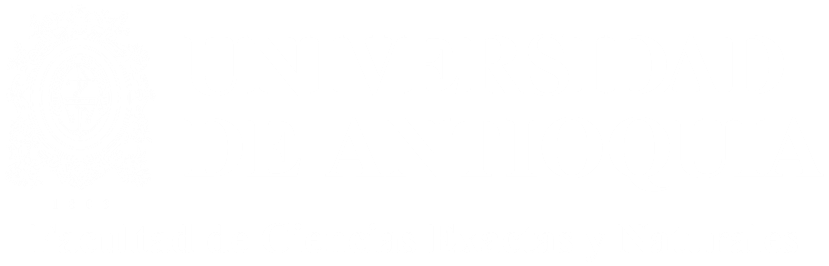 Instituto de Química
Consejo de Instituto
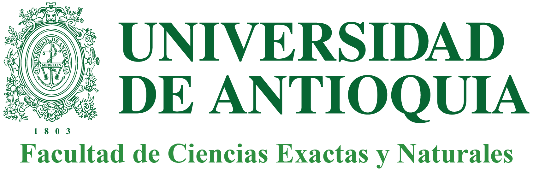 De acuerdo con las normas establecidas y los lineamientos de la Facultad de Ciencias Exactas y Naturales, cada instituto está conformado por un consejo que cuenta con seis integrantes: el Director del Instituto y cinco consejeros.
Consejo de Instituto
Director del Instituto
Coordinador del posgrado
Coordinador del 
pregrado
Coordinador de 
prácticas
Coordinador
de extensión
Coordinador de 
servicios
Química Básica
Orgánica y Bioquímica
Inorgánica
Fisicoquímica
Analítica
Áreas académicas
Instituto de Química
Misión y Visión del programa de química
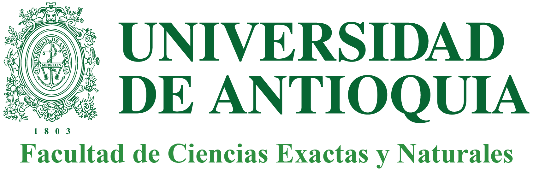 Misión: 
Formar profesionales en química: competentes, creativos e innovadores para proponer y ejecutar proyectos enmarcados en la actividad investigativa, industrial, docente y con proyección social. Que contribuyan a la identificación  y solución de problemas del entorno y a la preservación del medio ambiente.

Visión:
El programa de química será reconocido en el 2026 por su liderazgo en la formación de químicos con excelencia humana, ética y académica. Además el programa se destacará por el aporte en la generación, transferencia y aplicación de conocimientos a través de la investigación y su proyección social.
Instituto de Química
Perfil del egresado
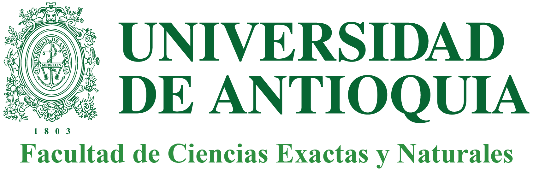 El Químico egresado de la Universidad de Antioquia se podrá desempeñar en:

▪ Procesos de generación, transferencia y aplicación de conocimientos para el avance científico, tecnológico o académico en el área de la química.

▪ Administración de laboratorios dedicados a la producción, el análisis químico, el control de la calidad, y laboratorios de investigación y desarrollo.

▪ Validación y desarrollo de métodos y técnicas de análisis químico.

▪ Actividades de emprendimiento empresarial y transferencia de tecnología.

▪ Asesorías, consultorías y actividades comerciales relacionadas con el sector químico.

▪ Asesoría en la implementación y cumplimiento de la normatividad legal y vigente,  relacionada con la química.

▪ Desempeñarse como docente en su área de conocimiento.
▪
 Asesoría en la formulación e implementación de políticas públicas y normas relacionadas con la química y, en un contexto más amplio, con ciencia y tecnología.
Instituto de Química
Información básica del programa
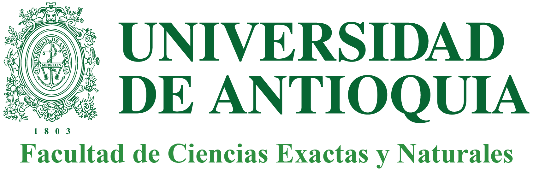 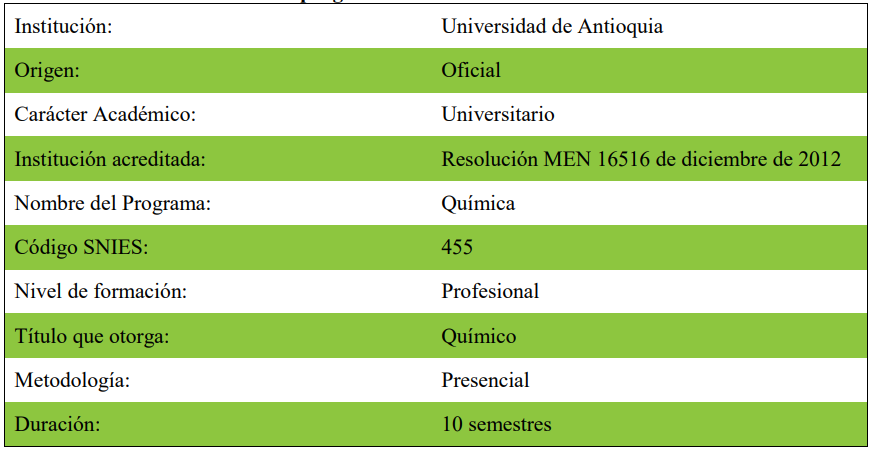 Instituto de Química
Información básica del programa
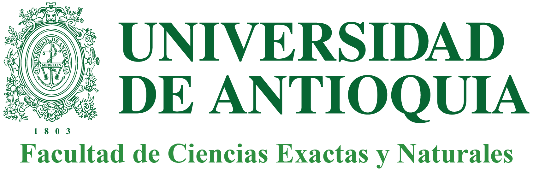 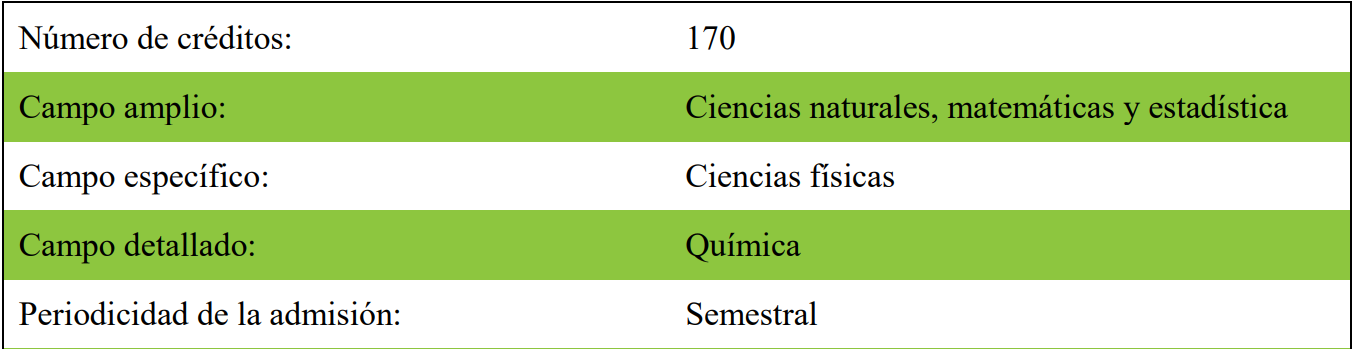 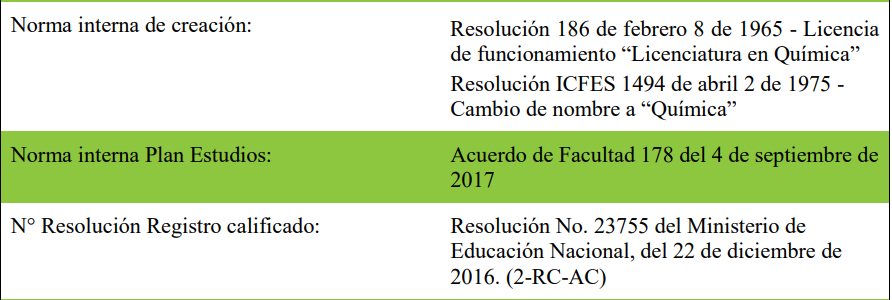 Instituto de Química
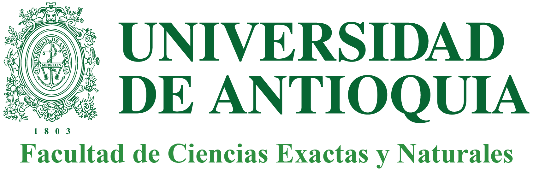 Recurso humano
48 profesores vinculados
8 profesores ocasionales 
4 docentes cátedra calendario
11 estudiantes instructores
Base de datos de docentes de cátedra
14 Coordinadores de Laboratorio
104 Monitores de laboratorio
3 secretarias
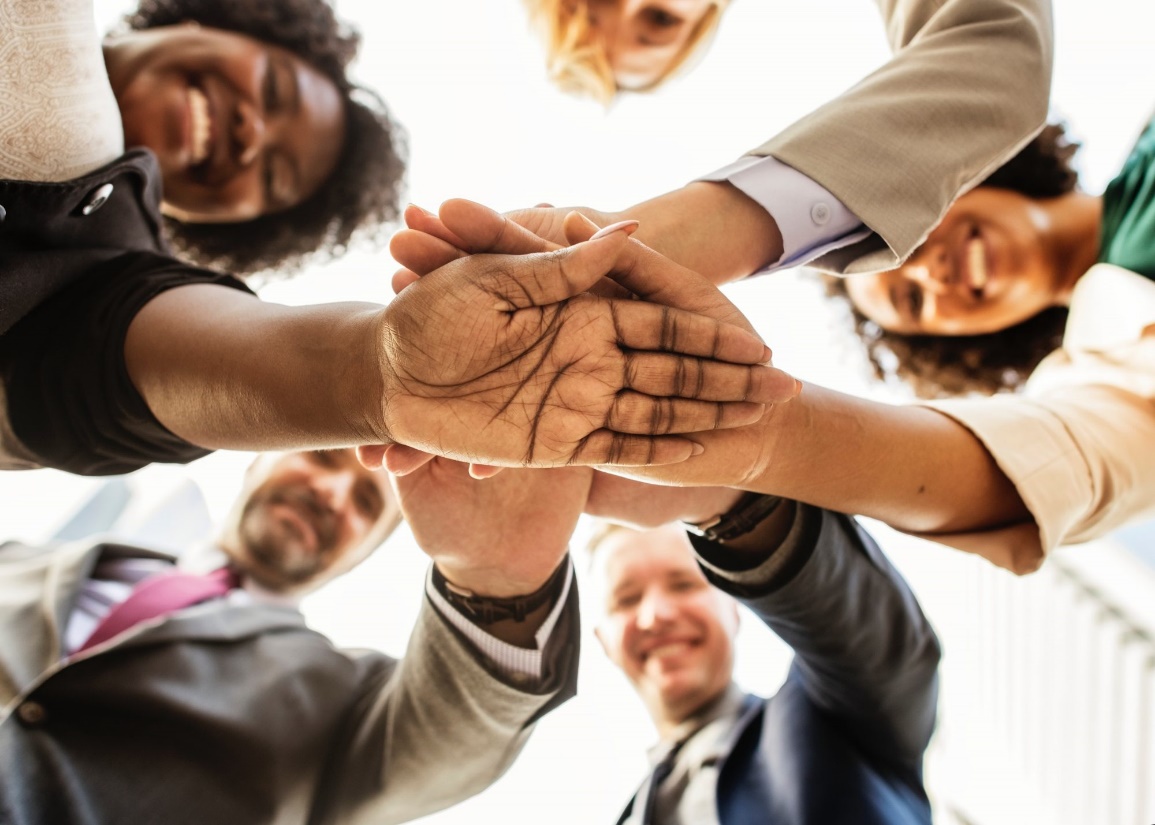 Esta foto de Autor desconocido está bajo licencia CC BY-NC-ND
Instituto de Química
Espacios para la docencia
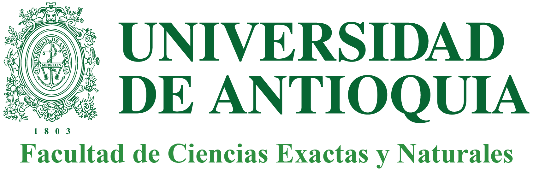 Dentro las capacidades con las que cuenta el instituto, se tienen 14 laboratorios de docencia y una sala de cómputo discriminados de la siguiente manera:
4 laboratorios de química general
3 laboratorios de química orgánica
3 laboratorios de química analítica
1 laboratorio de química inorgánica
1 laboratorio de fisicoquímica 
1 laboratorio de química instrumental
1 laboratorio de análisis fisicoquímicos (servicios)
1 Sala de cómputo.
En estos se atienden los estudiantes de Química, Tecnología Química, Biología, Ingeniería, Ciencia Farmacéuticas, Ciencias Agrarias, Enfermería, Microbiología, Educación, Salud Publica y Nutrición y dietética. Entre 700-800 estudiantes por semestre.
Instituto de Química
Espacios para la docencia
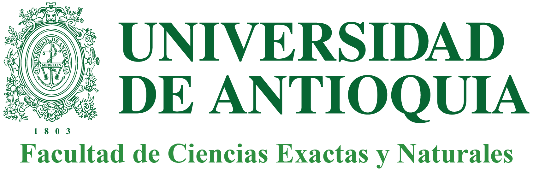 Además, contamos con:
4 aulas propias + otras aulas de la facultad equipadas con cámara y videobeam o TV.
1 auditorio habilitado para teleconferencias.

Apoyo a la docencia con acceso a servicios en instrumentos:
UV-Vis, IR
RMN
DRX, XPS
SEM, TEM
CG, HPLC
TGA, DSC
DLS, DTP, AFM.
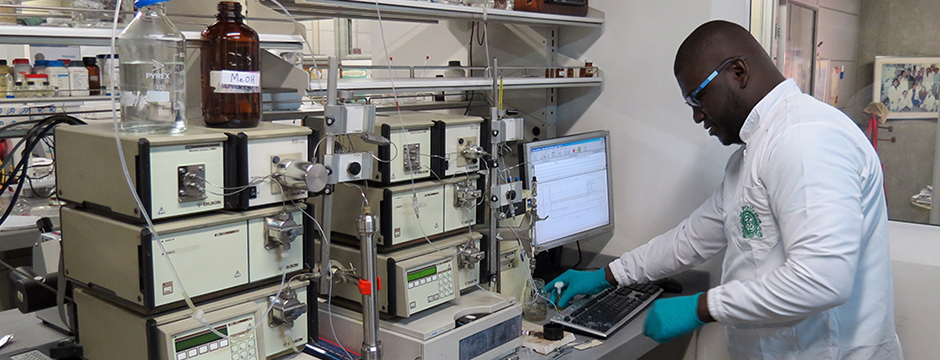 Instituto de Química
Grupos de Investigación
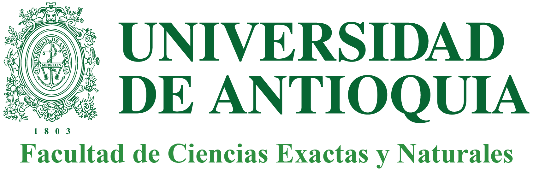 Instituto de Química
Grupos de Investigación
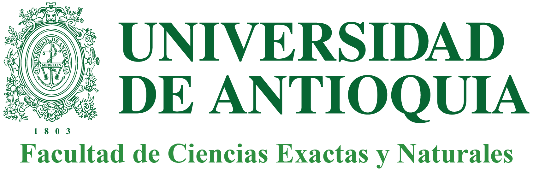 Instituto de Química
Grupos de Investigación
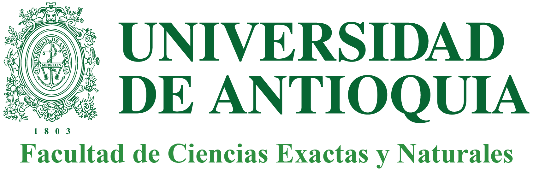 Instituto de Química
Aspectos Curriculares
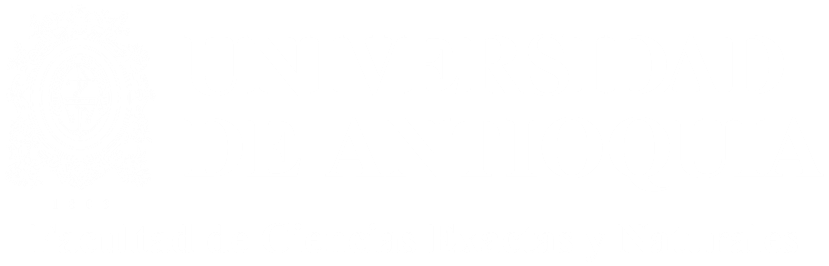 Instituto de Química
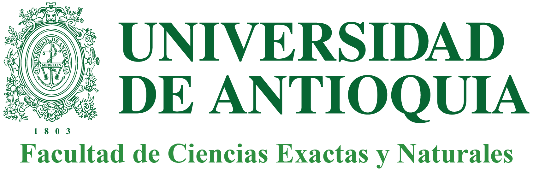 Pregrado de Química: Población Estudiantil
Número de egresados a la fecha
596
Estudiantes nuevos 2022-1
65
Próximos a graduarse (julio 13) : 21
*La diferencia radica en los estudiantes que son promovidos desde flexible, u homologas materias de otros programas.
Instituto de Química
Plan de estudios Versión 7
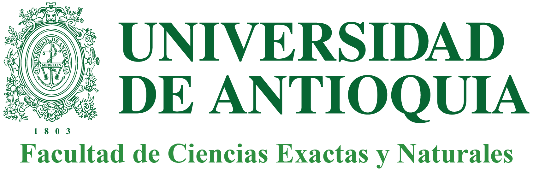 TRABAJO DE GRADO
SEMINARIO
ELECTIVAS DE ENFASIS
ELECTIVAS DE AREA
SINTESIS QUIMICA
INORGÁNICA
FISICOQUÍMICA
ORGÁNICA y BIOQUIMCA
ANALÍTICA
QUÍMICA
MATEMÁTICAS
FÍSICA
FUNDAMENTACION EN CIENCIAS
Instituto de Química
Cursos electivos
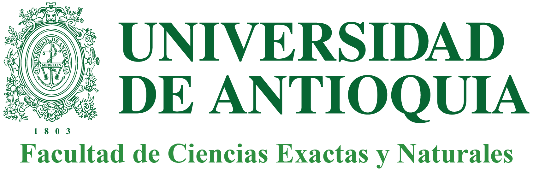 ÁREA
Inorgánica:
Introducción a los Compuestos de Silicio
Introducción a la Catálisis Heterogénea

Analítica:
Análisis y Tratamientos de  Contaminantes Emergentes
Métodos Avanzados de Separación
Química de los Polímeros
Validación de Métodos

Orgánica y Bioquímica:
Biotecnología de Proteínas Recombinantes
Química Bioinorgánica
Síntesis Orgánica
Análisis Orgánico

Fisicoquímica:
Termodinámica Estadística
Dinámicas de las Reacciones Químicas
Electroquímica
Química Computacional

Para toda la facultad
Astronomía para Todos
Introducción a Machine Learning
ÉNFASIS
Desarrollo Histórico de la Química
Didáctica de la Química
Bioquímica II
Biología Molecular
Biopolímeros
Administración y Finanzas
Diseño de Procesos Químicos
Productos Naturales
Espectroscopia de productos naturales
Química del Estado Sólido
Orgánica Avanzada
Cristalografía
Simulación Computacional de Nanomateriales y Bio
Solventes Alternativos
Caracterización Avanzada de Materiales
Biofísica de Membranas
Reología y Coloides
Química Ambiental
Cursos electivos de otros programas:

Biología, Física, Ingeniería, Farmacia, Educación.
Instituto de Química
Trabajos de grado:
Acuerdo de Facultad 189 de 2017
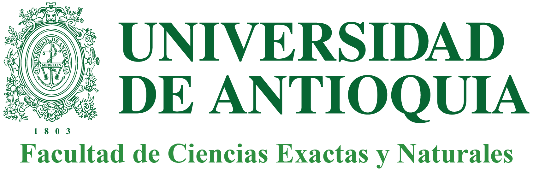 Apoyados en
Grupos de investigación del Instituto
Grupos de investigación del otras facultades
Empresas de la ciudad
Instituciones educativas
Instituto de Química
Estrategias de Enseñanza
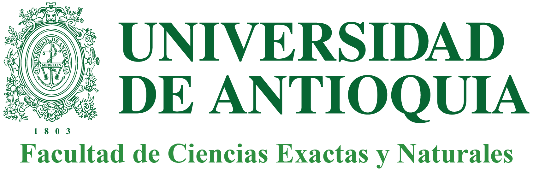 Libertad de cátedra: Aprendizaje significativo, Resolución de problemas, Cursos por proyectos. (Programa de desarrollo docente)
Formación integral: Plan de estudios.
Interdisciplinariedad: Fundamentación en ciencias, Sintesís Química y Cursos Electivos.
Flexibilidad: Cursos electivos, Múltiples opciones de trabajo de grado.
Inclusión: Políticas universitarias.
Internacionalización: Pasantías de estudiantes y docentes. En proyección cursos del pregrado en línea.
Instituto de Química
Programa de desarrollo docente
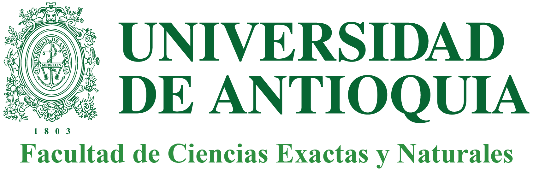 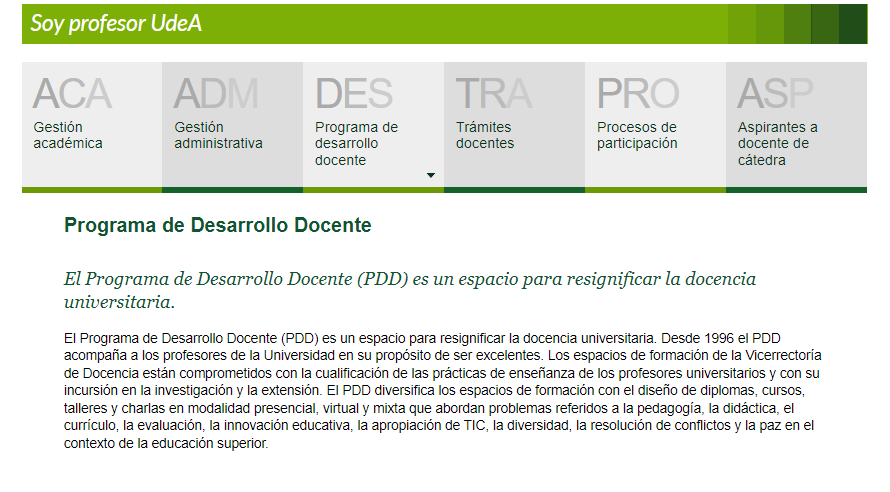 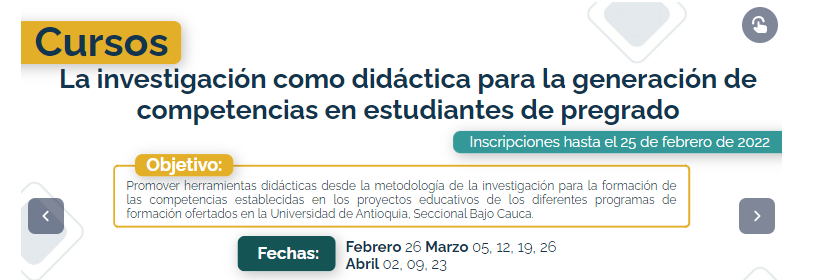 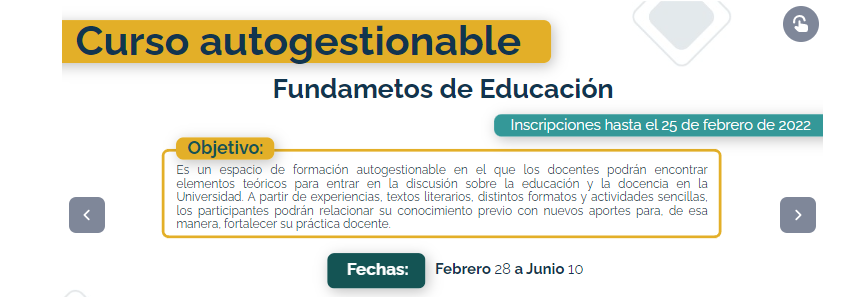 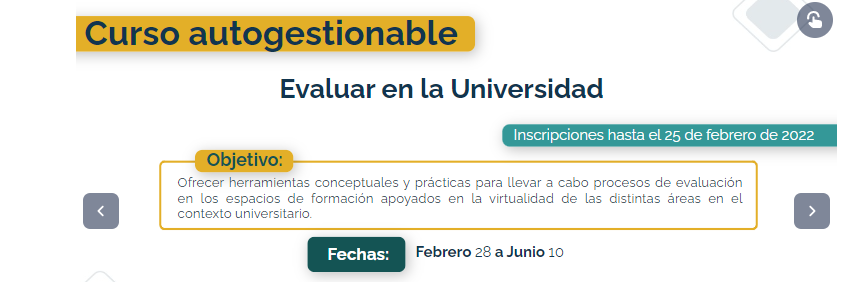 Instituto de Química
Evaluación de los estudiantes
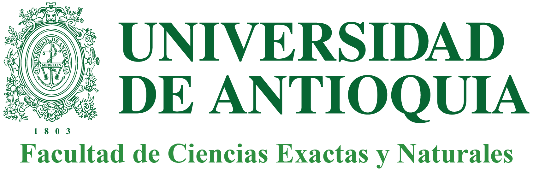 Síntesis de las clases
Cuestionarios.
Exámenes parciales y quices escritos.
Resultados experimentales de análisis cualiltativo o cuantitativo
Sustentaciones de tareas, consulta o de contenidos desarrollados.
Mapas conceptuales y/o mentales.
Valoración interactiva utilizando las TIC.
Evaluación  de trabajo colaborativos
Resumen de lectura.
Reelaboración 
Reescritura de texto.
Exposiciones orales: en aula y en publico general
Informes de laboratorio.
Instituto de Química
Evaluación y Autorregulación
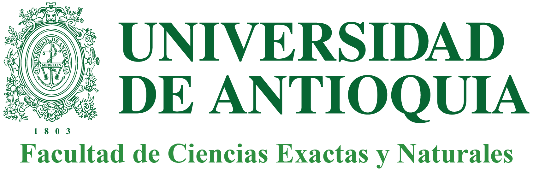 Evaluación institucional por el portal universitario:
Se evalúan los docentes: Apreciación General, Metodología, Relación con los estudiantes, forma de evaluar, Conocimientos.
Se evalúa el curso: Importancia, Logro de Objetivos, Actualidad, relación con los prerrequisitos, Intensidad Horaria.

Proceso de Autorregulación FCEN (Formulario)
Evaluación complementaria en la semana 12 a partir del 2021-2 (en análisis)
Aspectos: Condiciones locativas, recursos, aprendizaje, modalidad,…
Dos eventos:  Piloto2019-1; 2021-2.
Proceso de revisión del plan de estudios
Comité de pregrado
Instituto de Química
Recursos bibliográficos e informáticos
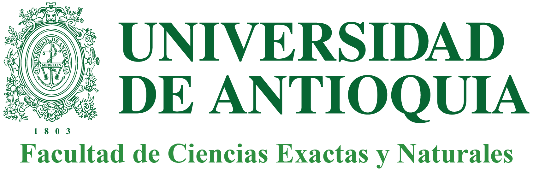 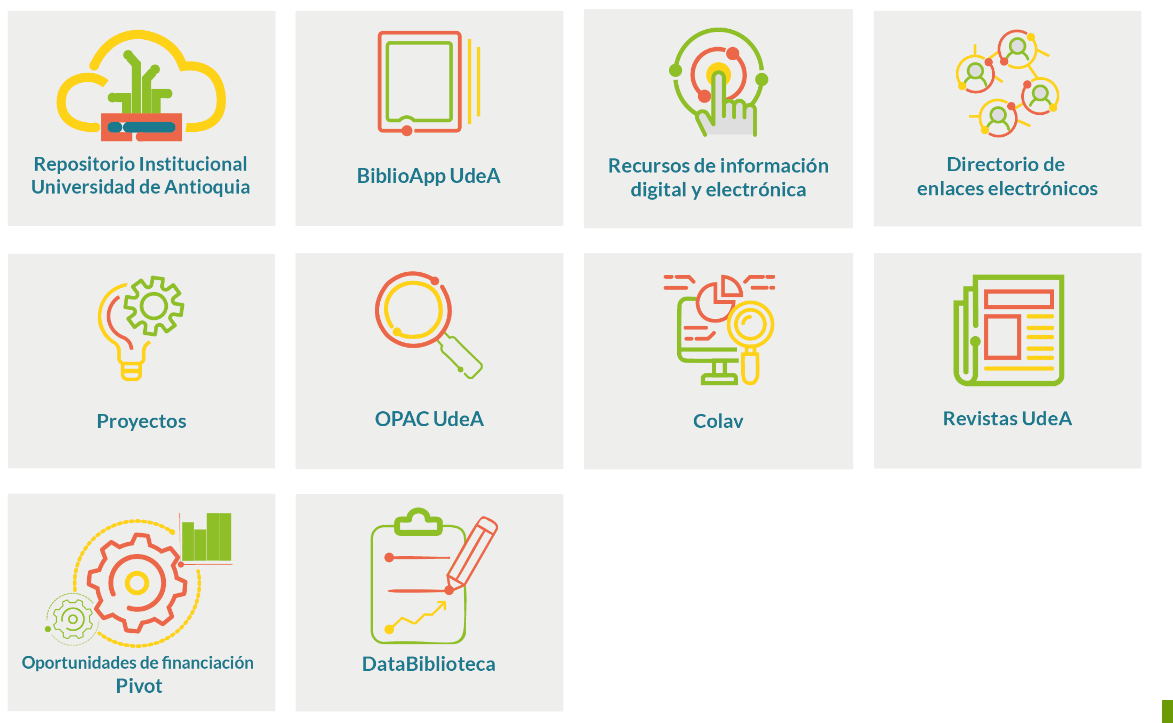 Manuales de laboratorio
Textos propios
Repositorios
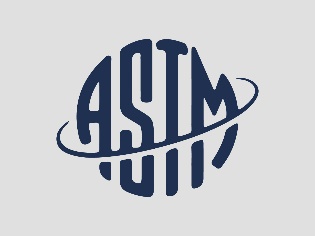 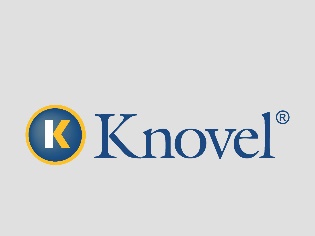 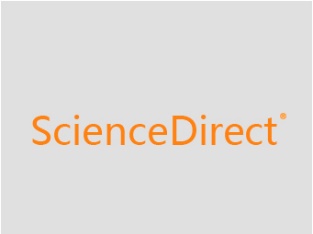 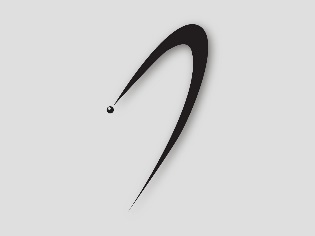 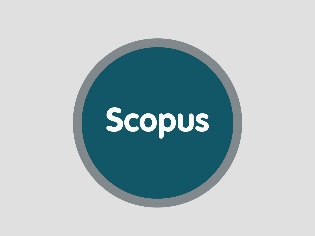 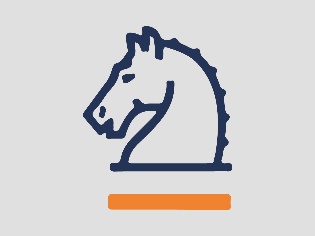 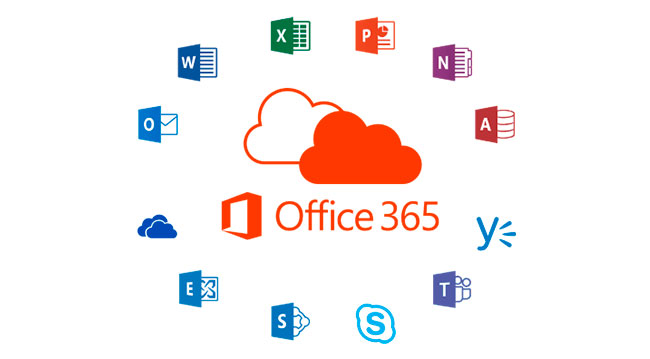 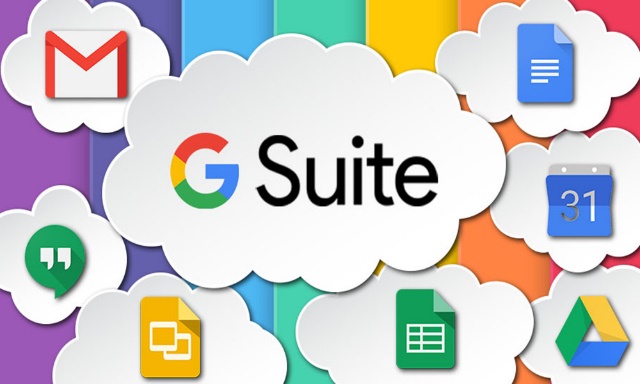 Página de Respuestas a preguntas frecuente
Instituto de Química
Extensión
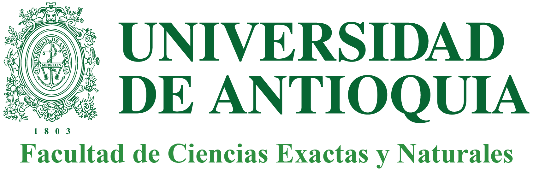 Cursos de educación continua
Nanotecnología
Cannabis medicinal
Modelación de la calidad del agua
Movilidad cero emisiones
Diplomado en polímeros

Olimpiadas de Química desde 2010: 
4800 Participantes en 20222

Semillero de Química (Estudiantes de 9°, 10° y 11°)

Servicio de análisis fisicoquímico

Servicios que prestan los grupos de investigación:
Asesorías
Análisis
Instituto de Química
En pandemia…
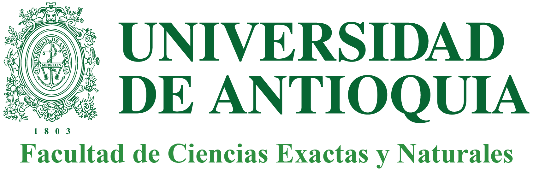 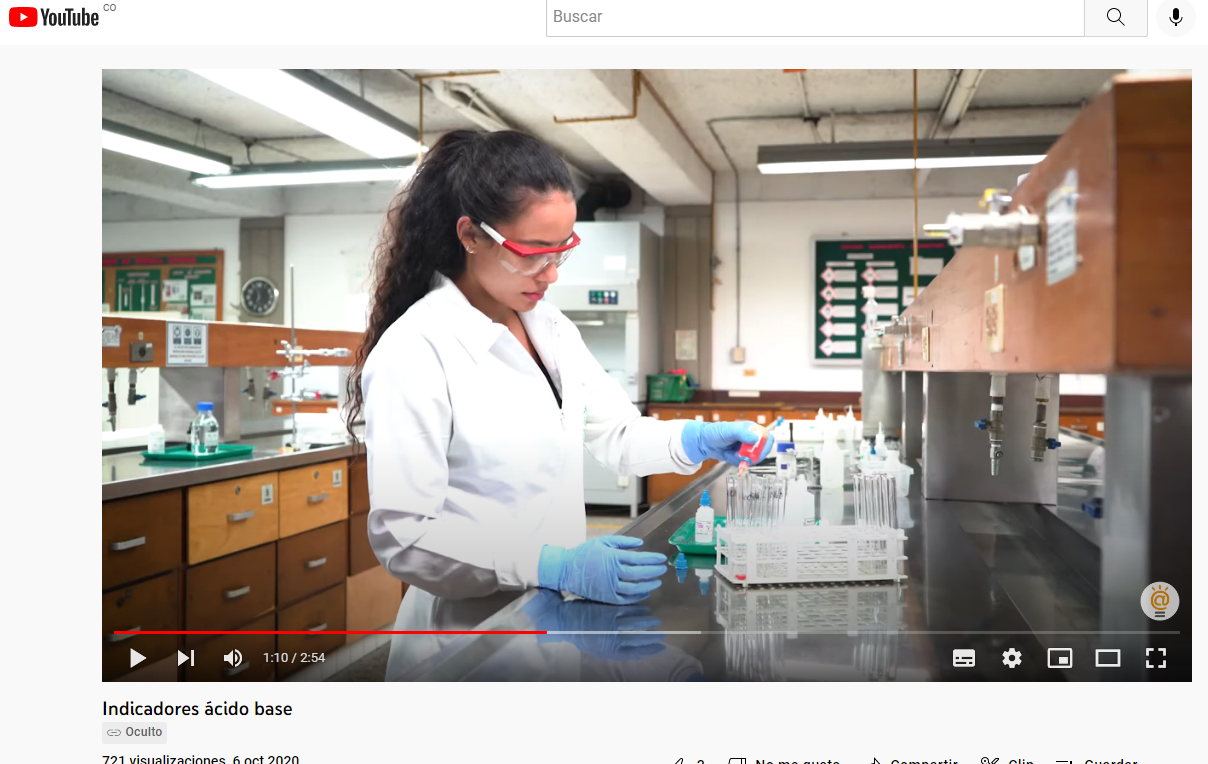 Resoluciones del Consejo Académico sobre garantías académicas periodos 2020-2022: 
Levantamiento de prerrequisitos en curso integrados (aplazamiento de componentes prácticos).
Grabación de prácticas (ejemplo: Canal Youtube Profesora Jeaneth Teresa Corredor)
Construcción de un repositorio de herramientas en internet. https://tinyurl.com/enlacesQuimicaUdeA
Programas intensivos de prácticas de laboratorio y programa de retorno gradual (desde Febrero de 2021, semestres 2020-1 y 2020-2): 240 estudiantes, aforo 50%
Planeación de clases intensivas para los componentes prácticos al final del semestre (2021-1).
Cursos en modalidad híbrida (Teoría Remota−laboratorio Presencial) 2021-2
Presencialidad total en cursos propios desde 2022-1.
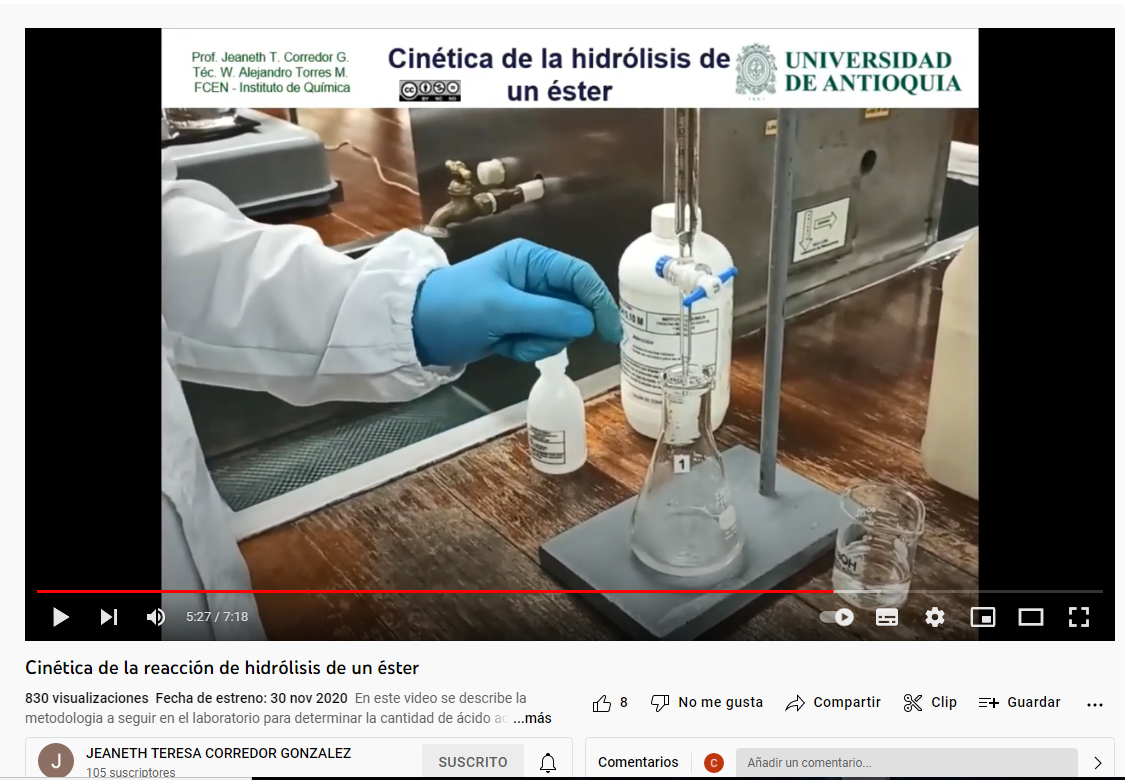 Instituto de Química
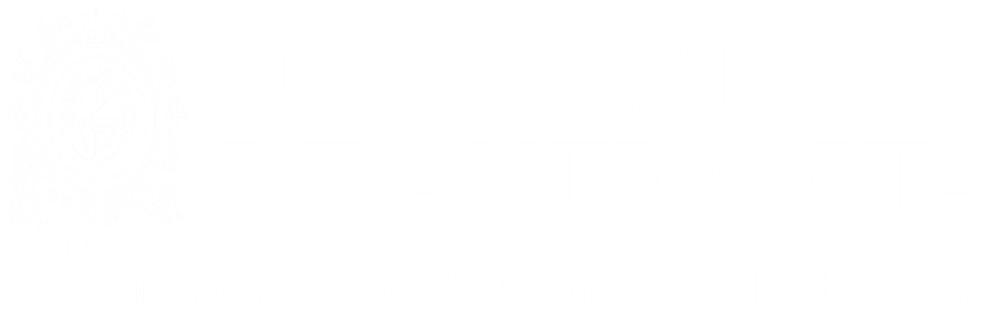 @fcenudea
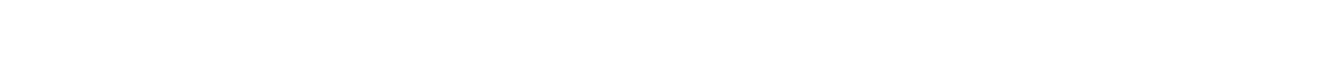 @fcenudea
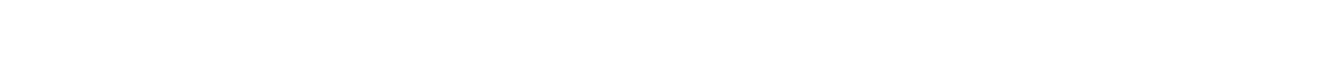 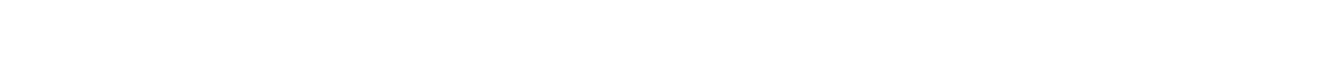 @FCENUdeA